SALUD EN LA ETAPA ADULTA DE LA  TRISOMÍA 21  (SINDROME DE DOWN)
FERNANDO MOLDENHAUER
UNIDAD ATENCION ADULTOS TRISOMIA 21 (SINDROME DOWN)
HOSPITAL UNIVERSITARIO DE LA PRINCESA
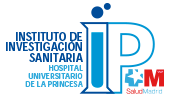 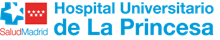 Sindrome de down?
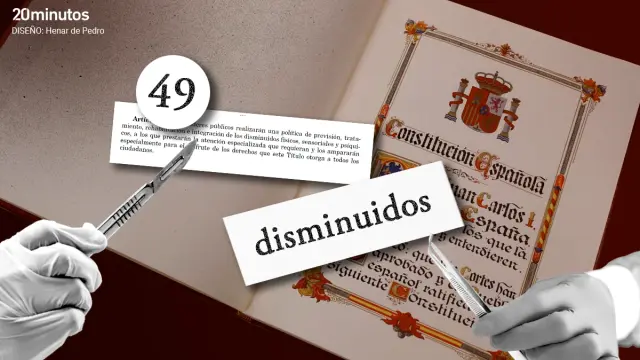 EXPERIENCIA EN GESTIÓN E INVESTIGACIÓN
OBSERVATORIO CARENCIAS Y OPORTUNIDADES
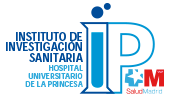 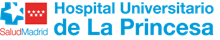 T21 ADULTOS
HOSPITAL UNIVERSITARIO DE LA PRINCESA 1851-2024
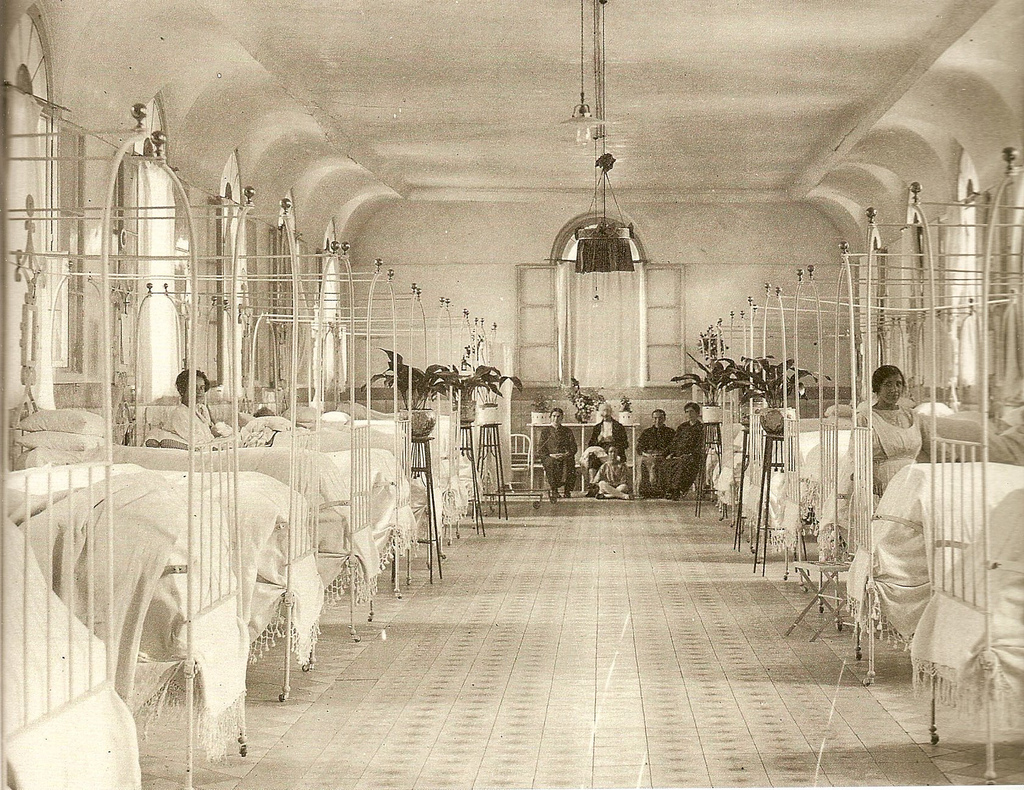 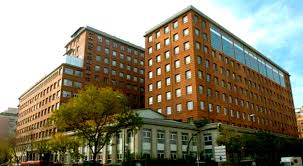 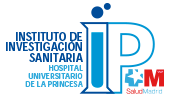 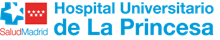 T21 ADULTOS
UNIDAD ADULTOS TRISOMIA 21 (S DOWN)HOSPITAL UNIVERSITARIO LA PRINCESA 2005-2024
1900                          2/3 ADULTOS CM                2% NO CM

160 nuevos/año        65 consultas/semana              mañana/tarde

45 años                    16-71 años                                50% >45 años
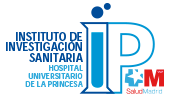 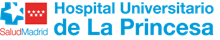 T21 ADULTOS
ACTIVIDAD ANUAL
ANDALUCIA 2
CANARIAS 1
CASTILLALAMANCHA 6
CASTILLALEON 12
CATALUÑA 2
EXTREMADURA 2
GALICIA 2
LARIOJA 1
PAISVASCO 1
TOTAL NO MADRID 29 (2%)
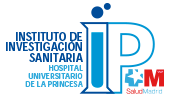 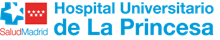 INDICE
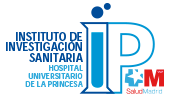 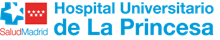 T21 ADULTOS
MARCO HISTORICO
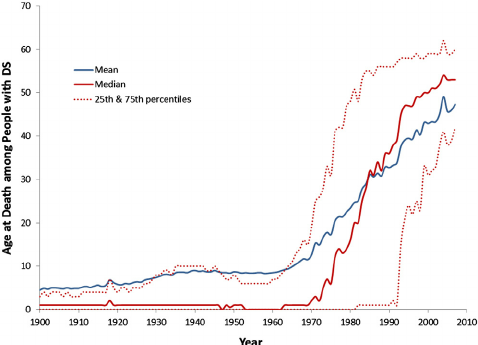 MARCO HISTORICO
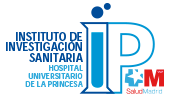 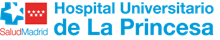 T21 ADULTOS
ESCENARIO
Dificultades para Atención Sanitaria en DISCAPaCIDAD INTELECTUAL (OMS 2011)
Prejuicios sociales
Prestación insuficiente
Mala coordinación de servicios
Financiación insuficiente
Dificultades en accesibilidad
Falta de participación
Datos insuficientes
FORMACIÓN PROFESIONALES
PROGRAMAS ESPECÍFICOS
SISTEMAS DE INFORMACIÓN
JUSTICIA DISTRIBUTIVA
PERSONALIZACIÓN + TECNOLOGIA
AUTOCUIDADO + CUIDADORES
INVESTIGACIÓN
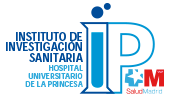 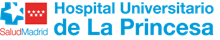 T21 ADULTOS
TRANSICION
TRANSICIÓN DE NIÑO A ADULTO
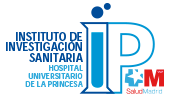 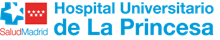 T21 ADULTOS
ENVEJECIMIENTO
ENVEJECIMIENTO precoz
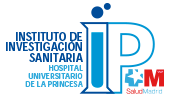 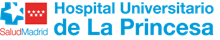 T21 ADULTOS
ENVEJECIMIENTO
ANCIANIDAD EN T21(SD)
ESTADO DE SALUD ANCIANO PARADÓJICO
DISPOSITIVOS ASISTENCIALES PARA ANCIANOS?
Limitación sensorial
Déficit cognitivo
Problemas de movilidad
Escasa pluripatología
Alta frecuentación sanitaria
Aislamiento social
Perfil profesional: Geriatra?
Modelo residencial
Síndromes geriátricos
Personalización
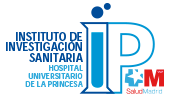 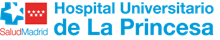 T21 ADULTOS
NUEVO PARADIGMA ADULTO T21(SD)
AUMENTO EXPECTATIVA DE  VIDA
Nuevo rol adulto

Declive familiar
Padres
Hermanos
DEMENCIA PRECOZ SIN ENVEJECIMIENTO
ENTORNO CAMBIANTE
AUTONOMIA

INSERCION
MISMOS OBJETIVOS VITALES
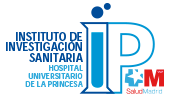 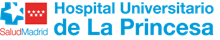 T21 ADULTOS
AUTONOMIA ADULTO T21(SD)
DECLIVE FAMILIAR
MODELOS RESIDENCIALES
DEPENDENCIA
Centros de apoyo
Pisos tutelados
Pisos compartidos
Residencia
Padres
Hermanos
Emocional
Económica
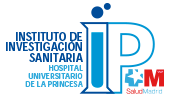 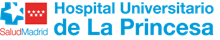 T21 ADULTOS
INSERCIÓN ADULTO T21(SD)
APORTACIÓN SOCIAL
VISIBILIDAD
Productiva
Económico (industrial/servicios/sanidad)
Humanista (arte)

Valores
Clima laboral
Voluntariado
Realidad no idealizada

Ocio inclusivo
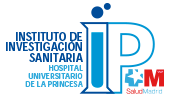 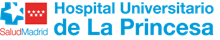 T21 ADULTOS
PROBLEMAS SALUD
Principales problemas medicosTrastornos metabólicos
Alteraciones del Tiroides (Hipotiroidismo 40%) 
Diabetes (SIN repercusión cardiovascular)
Obesidad
Salud osteoarticular
Inserción social
Apnea del sueño
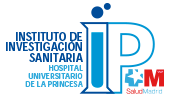 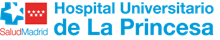 T21 ADULTOS
PROBLEMAS SALUD
Principales problemas medicosPATOLOGIA CARDIOVASCULAR
Varices
Sincopes neuromediados (“lipotimias”)
Alta incidencia (80%)
TA + FC  bajas
Gran alarma + escasa gravedad
Diagnóstico diferencial con epilepsia
Seguimiento cardiopatías congénitas
Muy poco progresivas
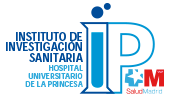 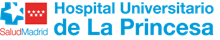 T21 ADULTOS
PROBLEMAS SALUD
Principales problemas medicosORGANOS SENSORIALES
Audicion y tapones 
Vision
Catarata
Córnea
Refracción
Salud bucodental
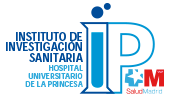 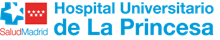 T21 ADULTOS
PROBLEMAS SALUD
Principales problemas medicosPATOLOGIA RESPIRATORIA
APNEA OBSTRUCTIVA DEL SUEÑO
Repercusión en rendimiento 

Poligrafía domiciliaria

Tratamiento:
PERDER PESO
HIGIENE DEL SUEÑO
ORL
CPAP
CMF
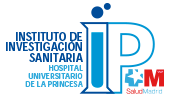 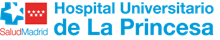 T21 ADULTOS
PROBLEMAS SALUD
Principales problemas medicosPATOLOGIA GINECOLOGICA
Baja incidencia oncológica
Escasa actividad sexual
Baja fertilidad
Impacto psicológico exploración genital
Menopausia adelantada 5 años
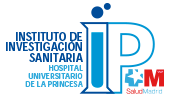 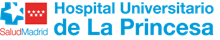 T21 ADULTOS
PROBLEMAS SALUD
Principales problemas medicosPATOLOGIA OSTEOARTICULAR
Hiperlaxitud y luxaciones/esguinces
Osteoartrosis precoz
Columna lumbar y cervical
Cadera
Rodilla
Hallux Valgus
Trastornos de la marcha
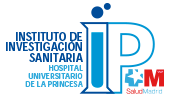 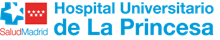 T21 ADULTOS
PROBLEMAS SALUD
Principales problemas medicosSALUD MENTAL I
Problemas de adaptación (=DI)
Retos vida adulta

Pérdidas del entorno
Independización hermanos
Declive padres
Cambio cuidadores y referentes

Intervencionismo médico intenso
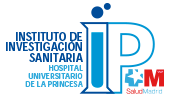 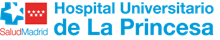 T21 ADULTOS
PROBLEMAS SALUD
Principales problemas medicosSALUD MENTAL II
CUADROS
Episodios depresivos
Trastornos adaptativos 
Crisis regresivas
SÍNTOMAS: CONDUCTA
DIAGNOSTICO: CAMBIO PERCIBIDO POR EL ENTORNO
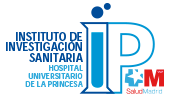 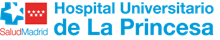 T21 ADULTOS
PROBLEMAS SALUD
Principales problemas medicosPROBLEMAS NEUROLOGICOS
Epilepsia

E Alzheimer
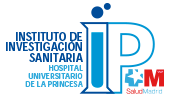 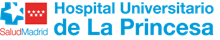 T21 ADULTOS
ADULTO JOVEN
PROBLEMAS DE SALUD adulto T21(sd)
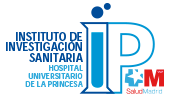 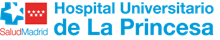 T21 ADULTOS
ADULTO JOVEN
PROBLEMAS DE SALUD ADULTO JOVEN I
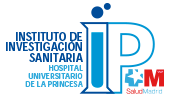 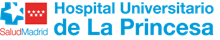 T21 ADULTOS
ADULTO JOVEN
PROBLEMAS DE SALUD ADULTO JOVEN II
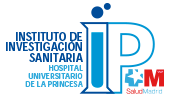 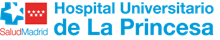 T21 ADULTOS
ADULTO JOVEN
PROBLEMAS DE SALUD ADULTO JOVEN III
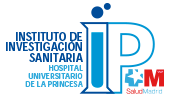 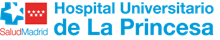 T21 ADULTOS
ADULTO MAYOR
PROBLEMAS DE SALUD ADULTO MAYOR I
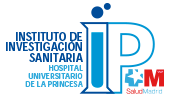 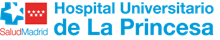 T21 ADULTOS
ADULTO MAYOR
PROBLEMAS DE SALUD ADULTO MAYOR II
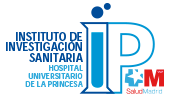 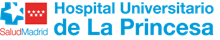 T21 ADULTOS
ADULTO MAYOR
PROBLEMAS DE SALUD ADULTO MAYOR III
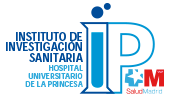 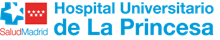 T21 ADULTOS
ADULTO MAYOR
PROBLEMAS DE SALUD ADULTO MAYOR IV
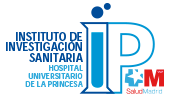 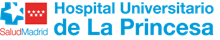 T21 ADULTOS
ADULTO MAYOR
PROBLEMAS DE SALUD ADULTO MAYOR V
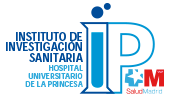 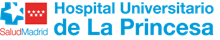 T21 ADULTOS
INVESTIGACION
RETOS EN INVESTIGACIÓN
T21(SD) ADULTO EN EL PUNTO DE MIRA DE LA SOCIEDAD CIENTIFICA
DERECHOS SANITARIOS
INTERÉS PARA LA POBLACIÓN GENERAL
Cofinanciación investigación
Participación ensayos clínicos
IMPLICACIÓN DE LA COMUNIDAD SD
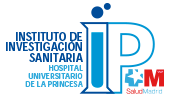 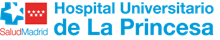 T21 ADULTOS
IDEAS CASA
Mensajes para llevar a casa
T21:CAMBIO ESCENARIO BIOLOGICO Y SOCIAL
DI : PÉRDIDA DE SALUD Y MAYOR MORTALIDAD
T21:ENVEJECIMIENTO PARADOJICO
PROBLEMAS DE SALUD ESPECÍFICOS
NIÑO/ADULTO JOVEN/ADULTO MAYOR
SALUD MENTAL
E ALZHEIMER
INVESTIGACIÓN
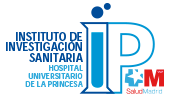 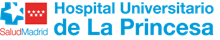 MUCHAS GRACIAS
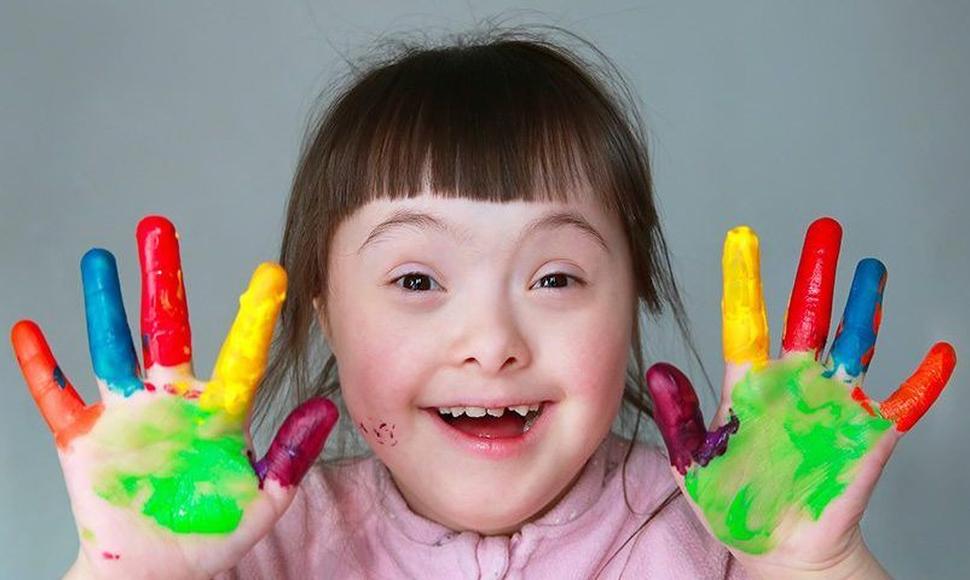 FERNANDO MOLDENHAUER
UNIDAD ATENCION ADULTOS TRISOMIA 21 (SINDROME DOWN)
HOSPITAL UNIVERSITARIO DE LA PRINCESA
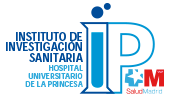 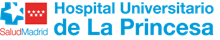 Esta foto de Autor desconocido está bajo licencia CC BY-NC-ND